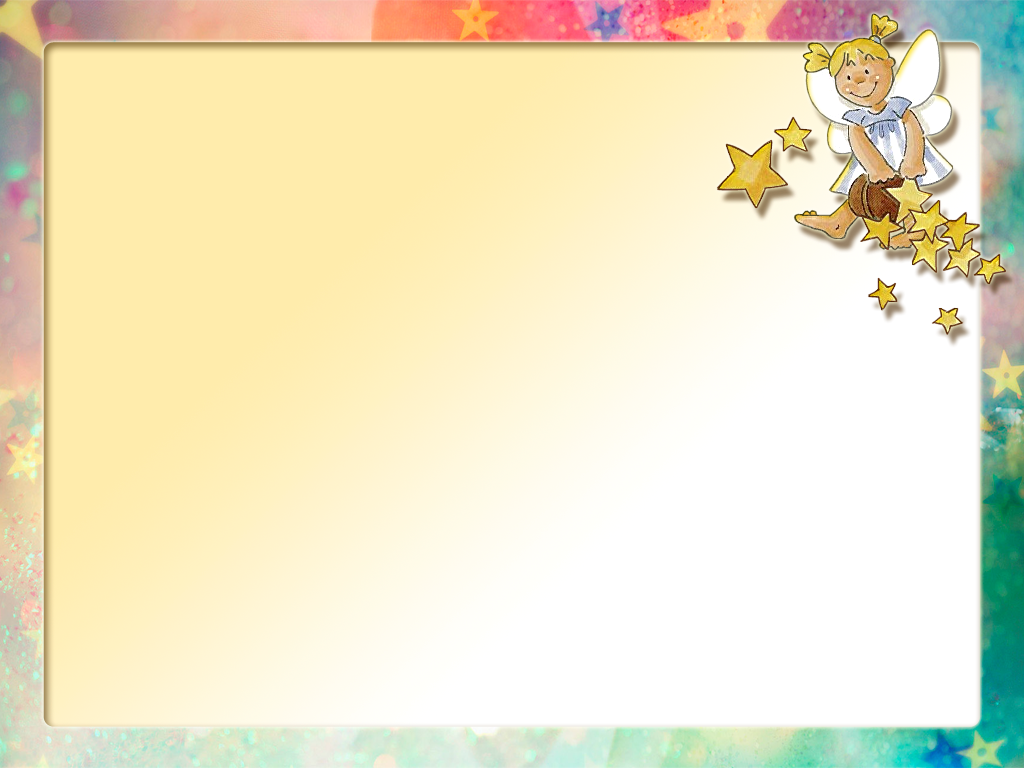 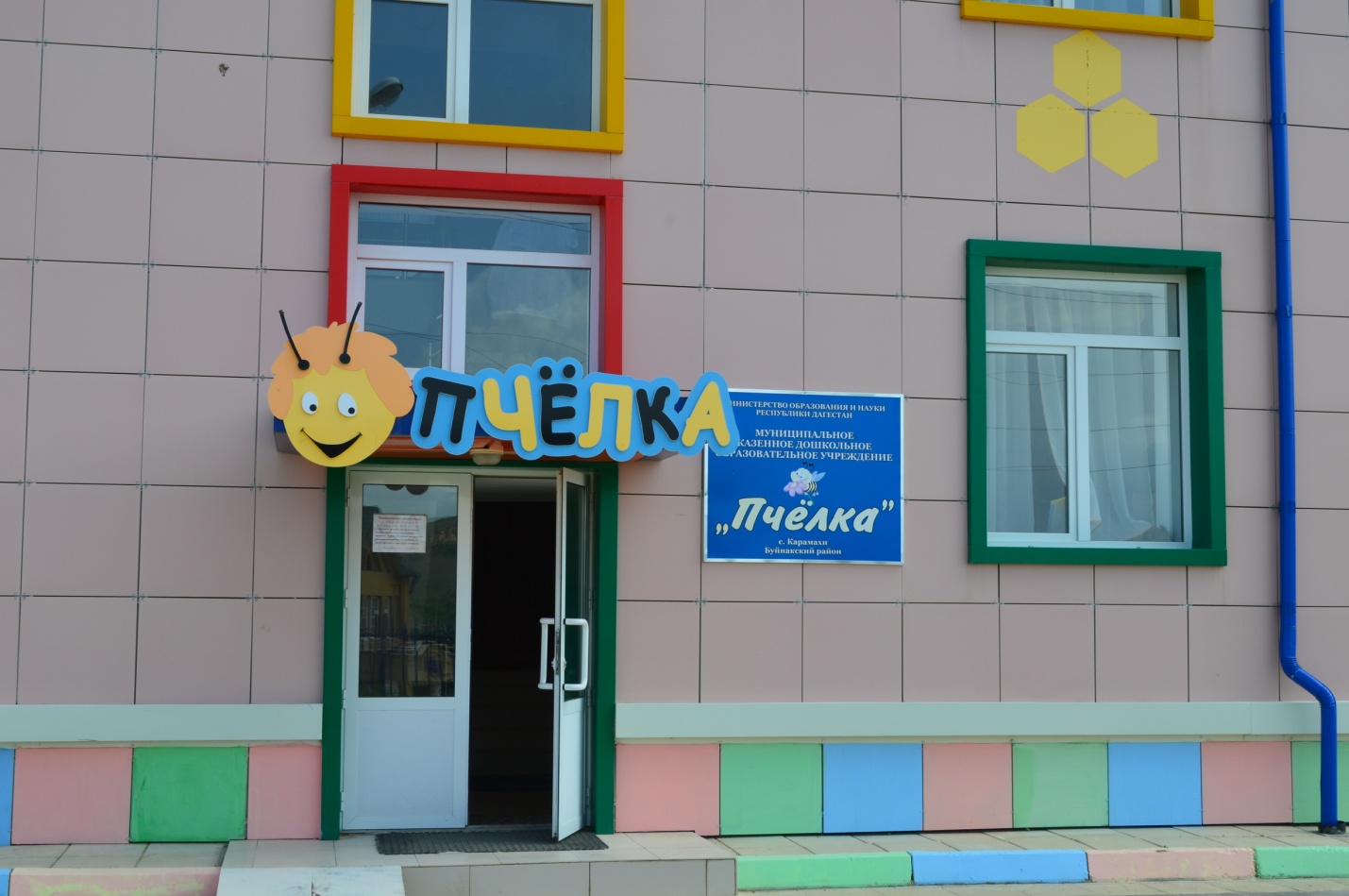 Муниципальное казенное дошкольное образовательное учреждение «Детский сад «Пчелка» общеразвивающего вида с.Карамахи Буйнакского района
Предоставление дополнительных образовательных услуг детям
Муниципальный этап Республиканского конкурса 
«Лучший детский сад года Дагестана - 2019»
(Приказ № 102 от 11.09.2019 МКУ «УОБР»)
Заведующая: Алигаджиева Калимат Ахмедовна
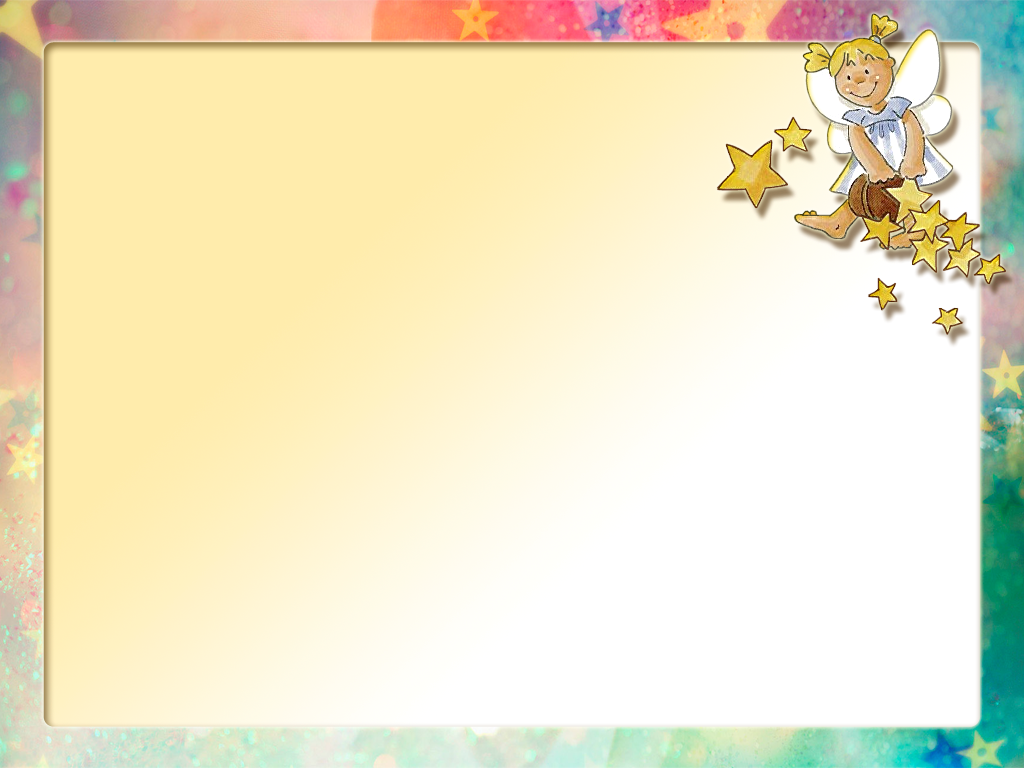 Экологический кружок 
«Рябинка»
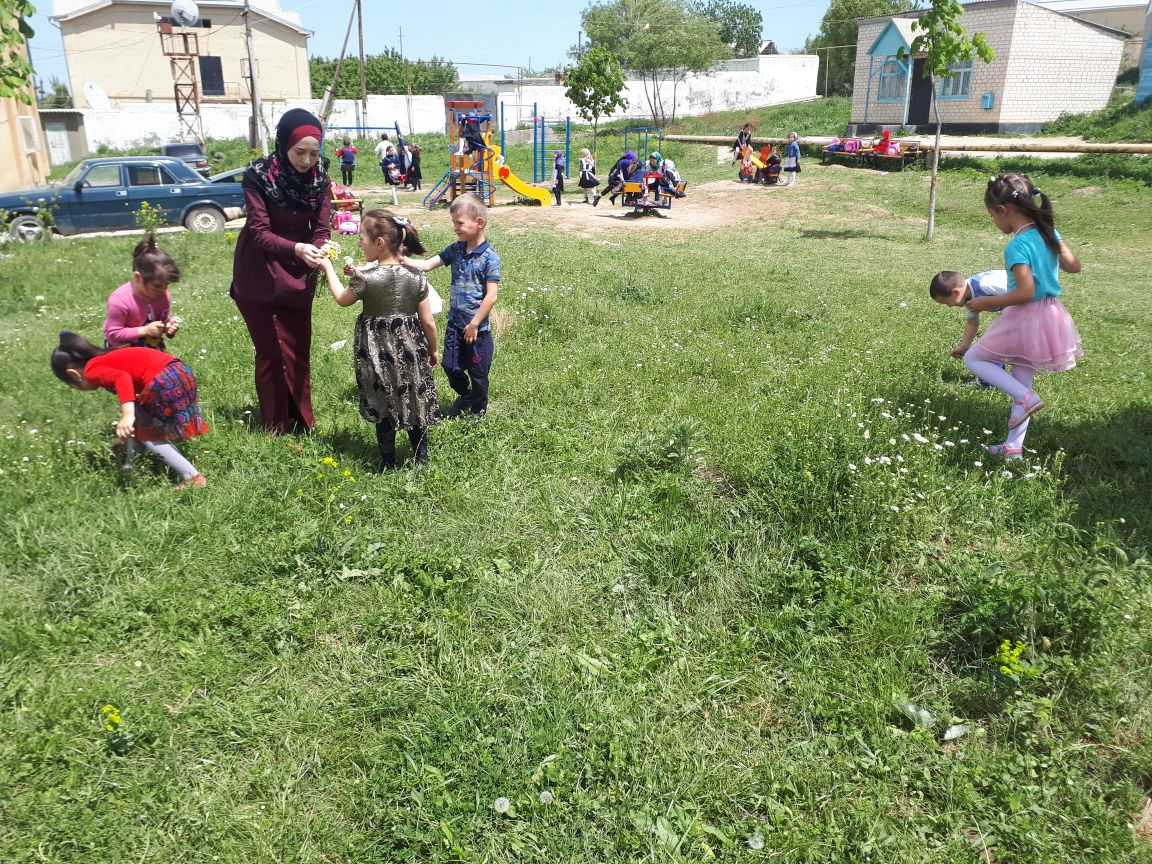 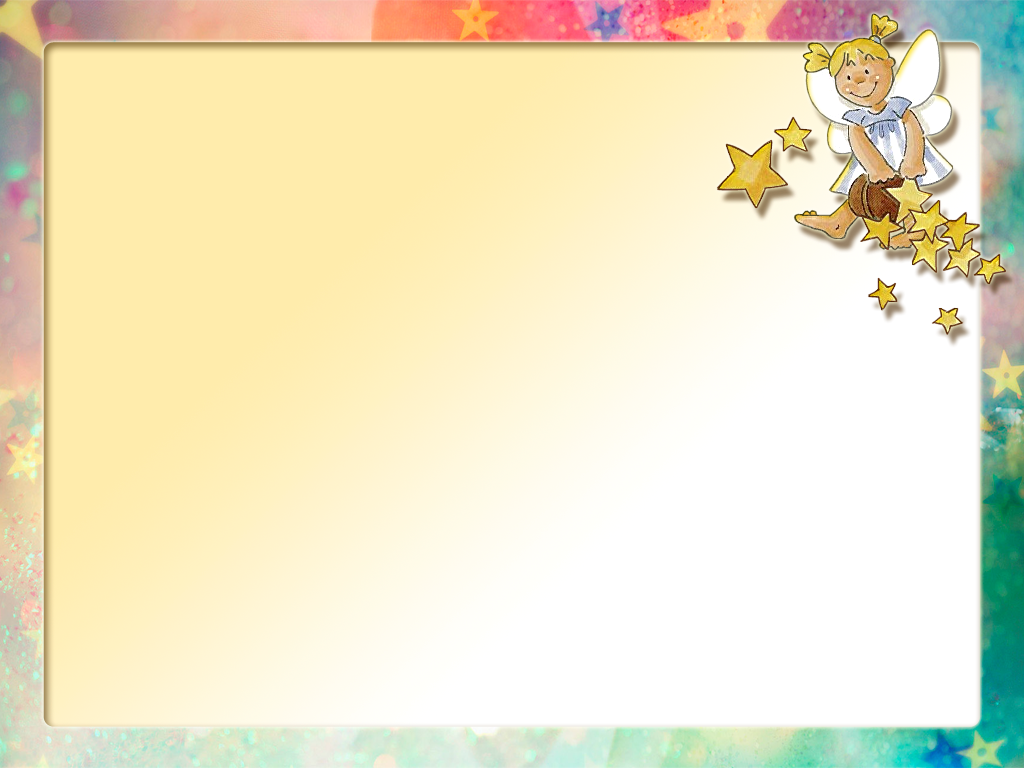 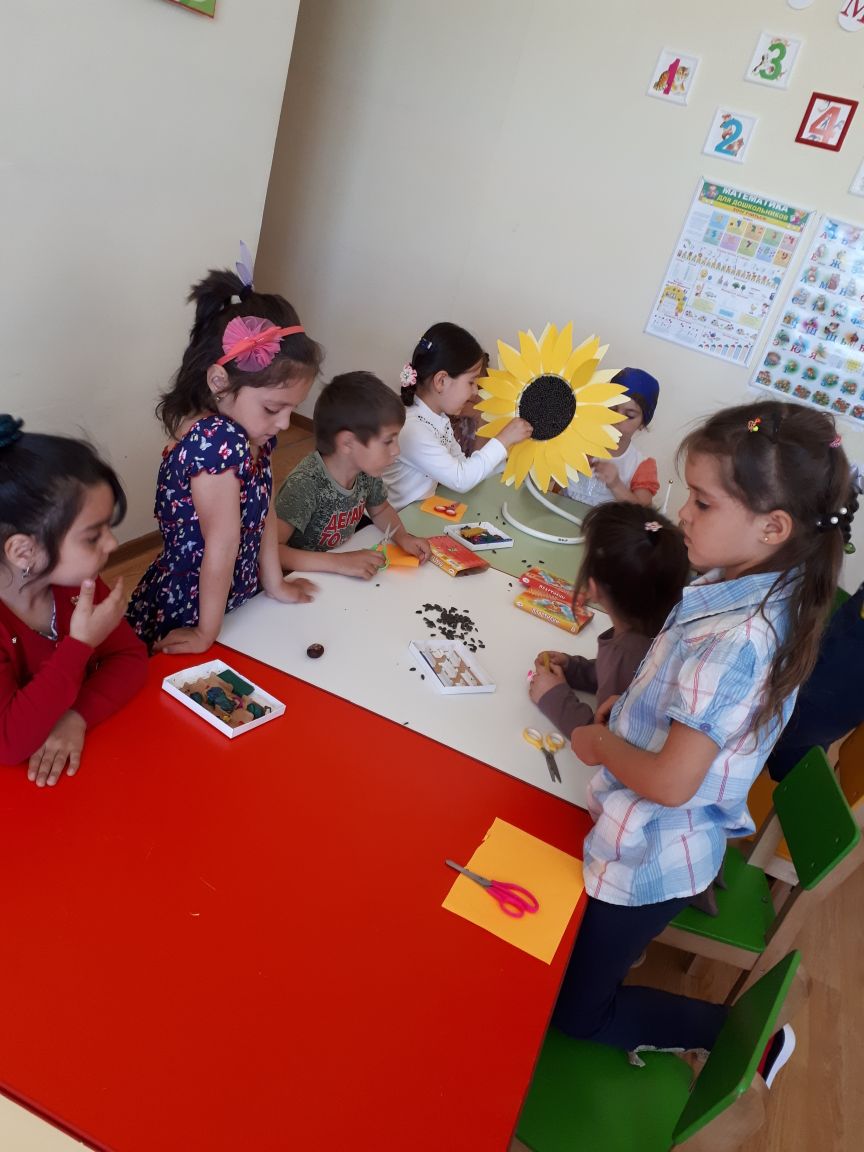 Экологический кружок «Рябинка»
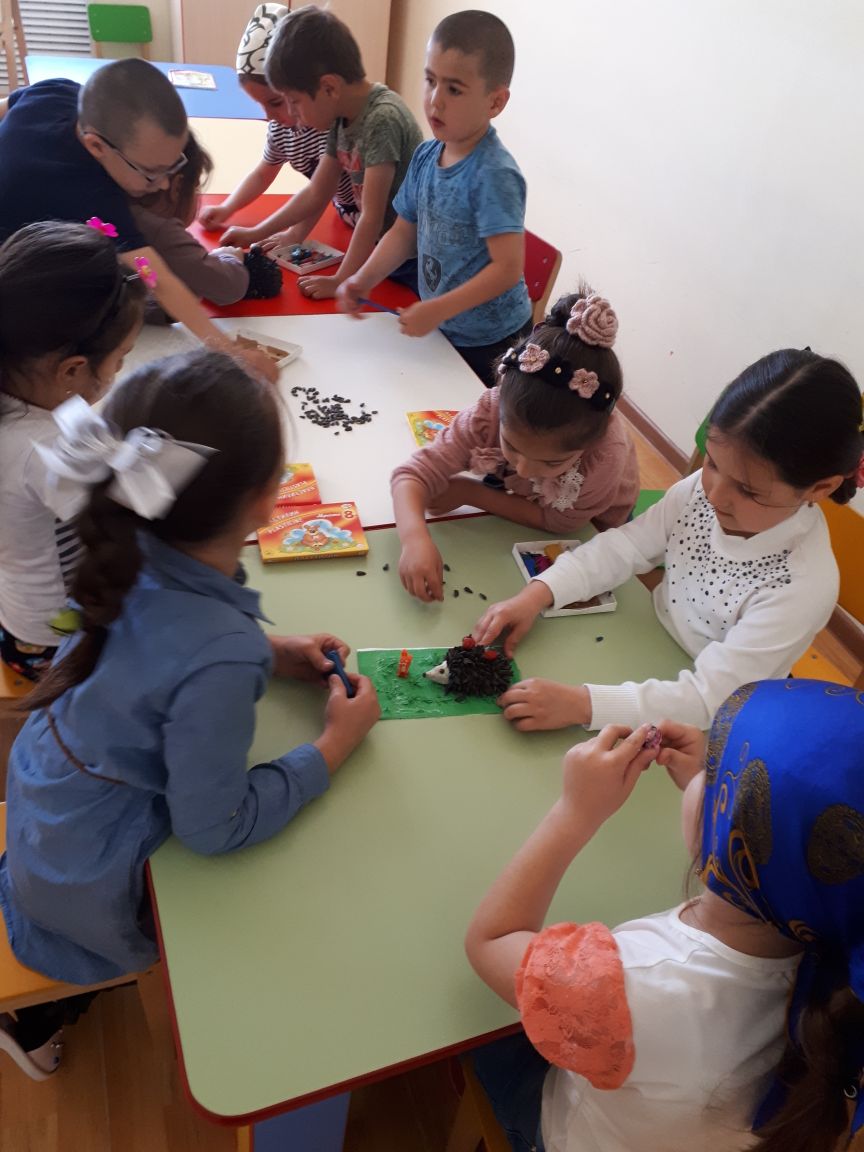 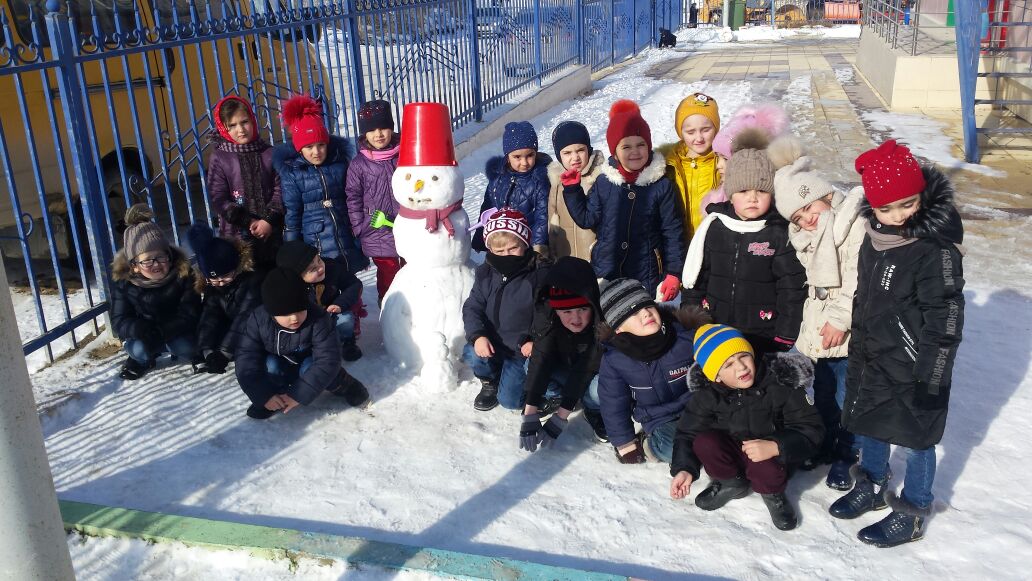 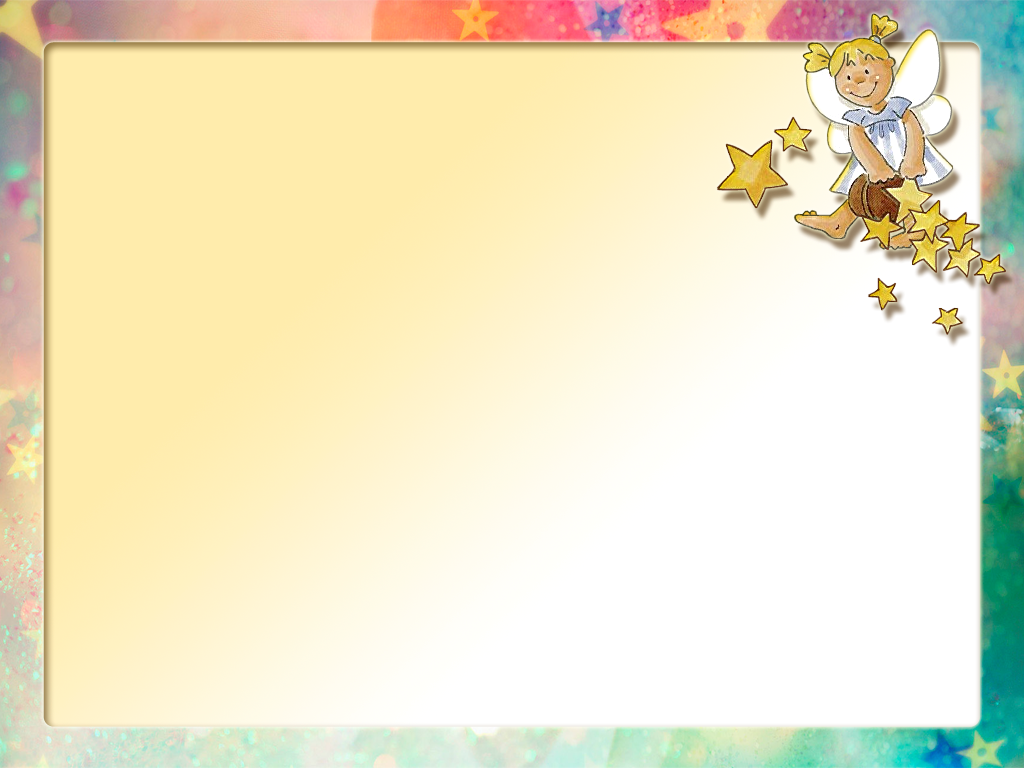 Танцевальный кружок 
«Каблучок»
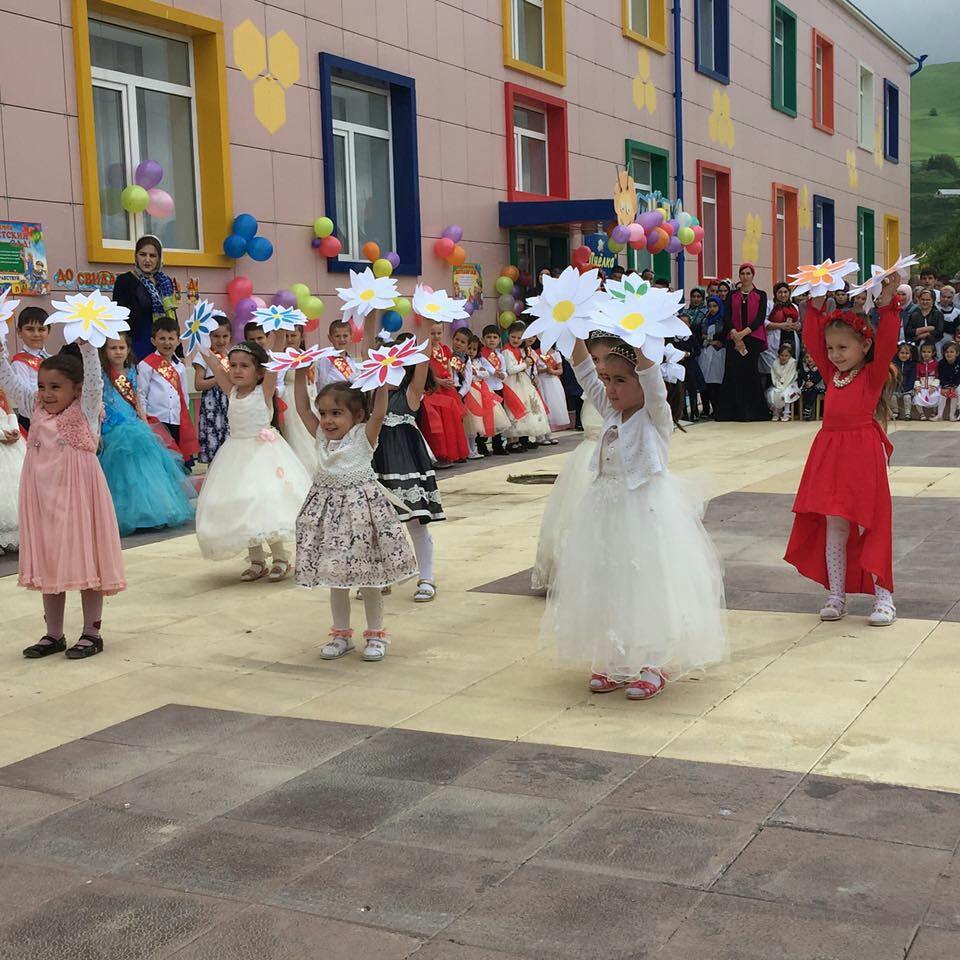 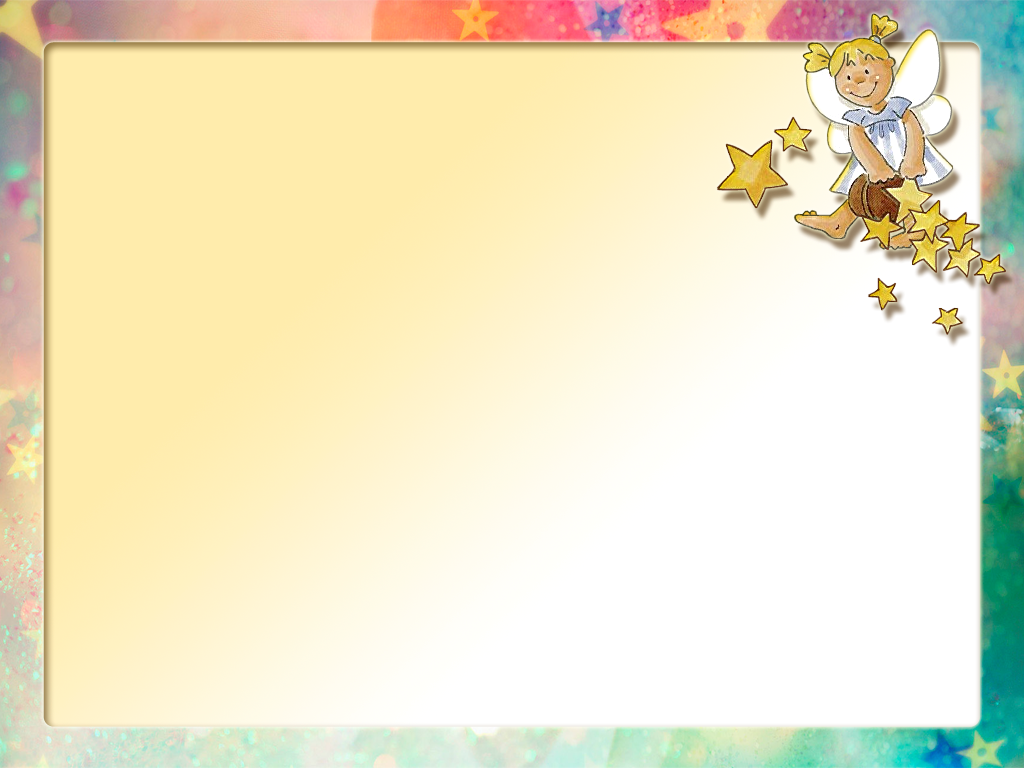 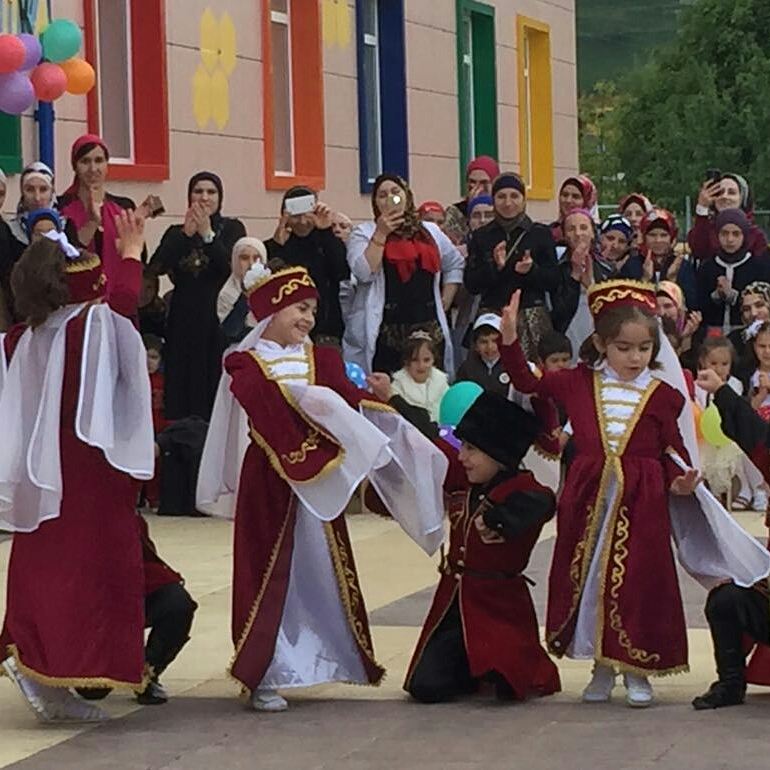 Танцевальный кружок «Каблучок»
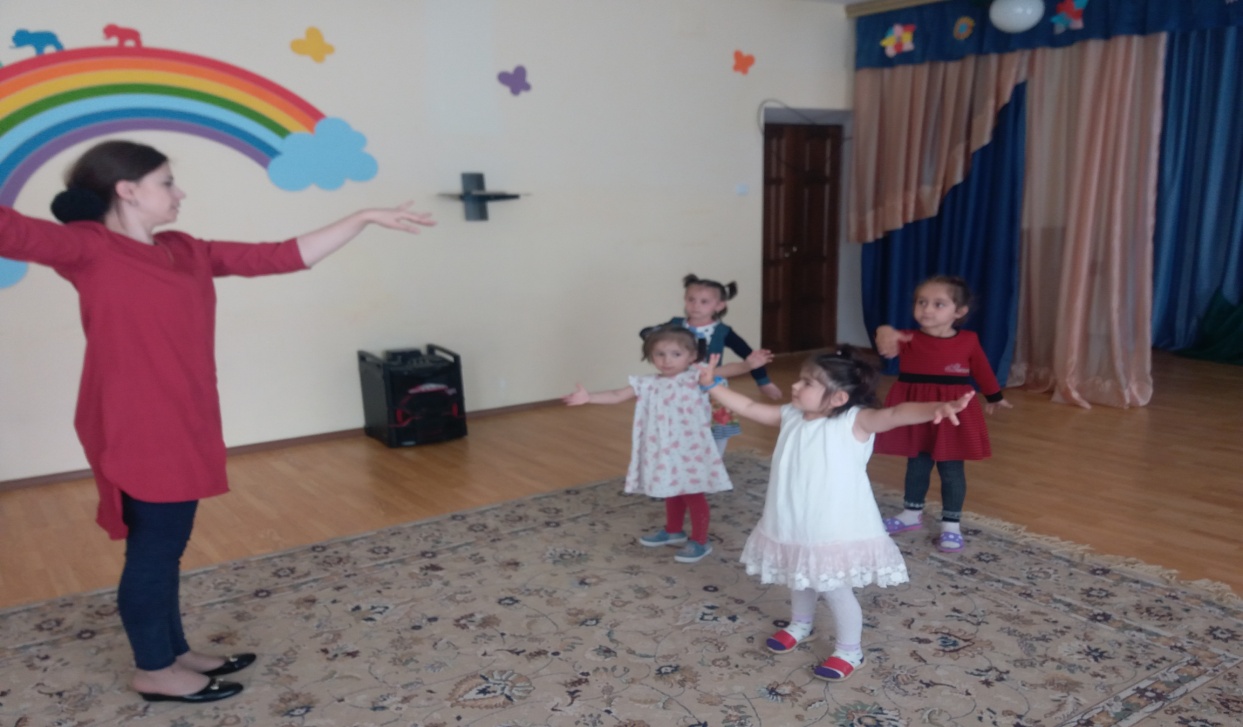 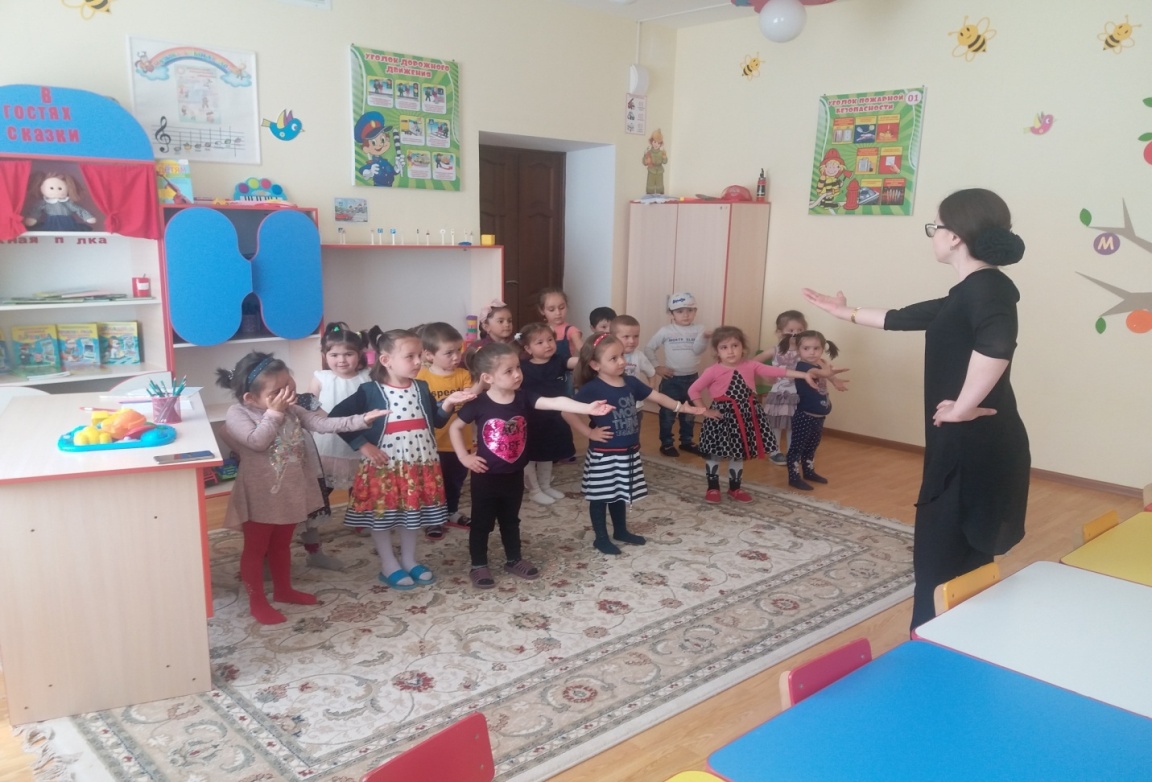 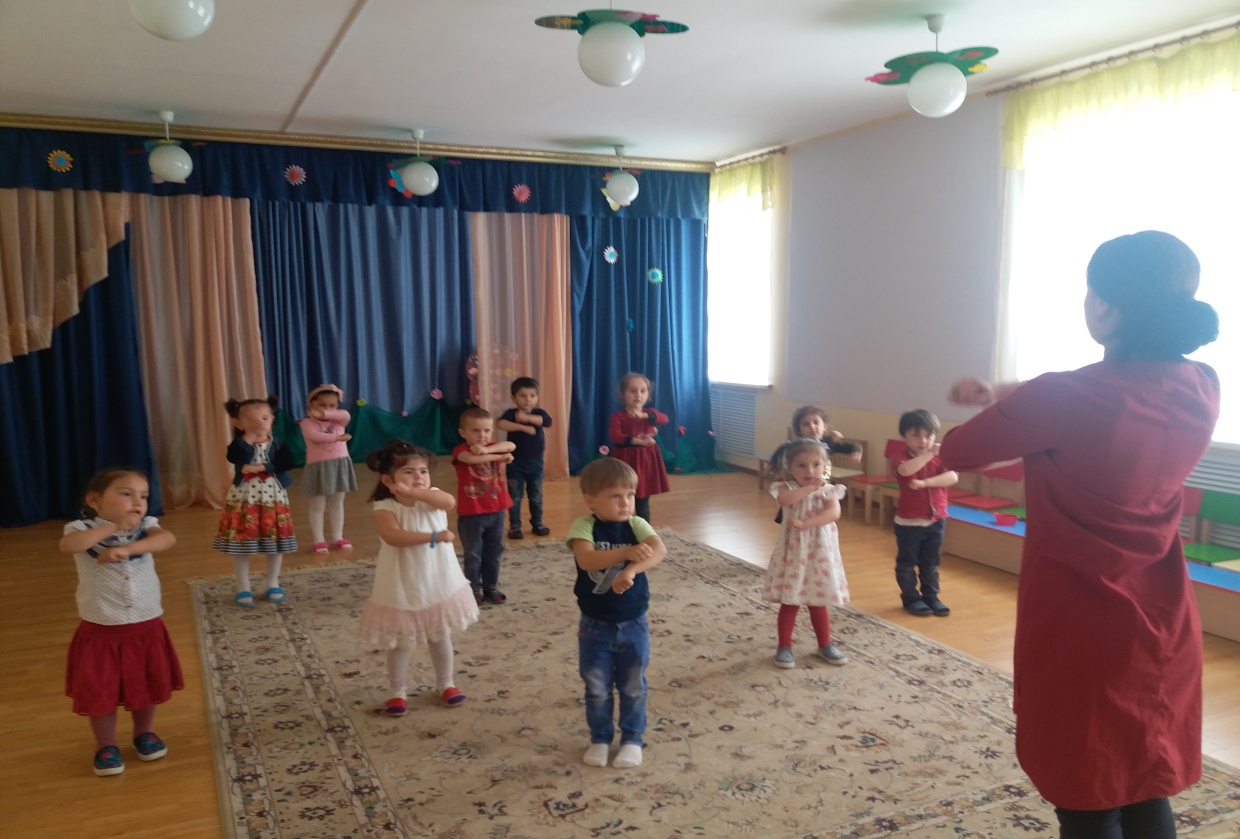 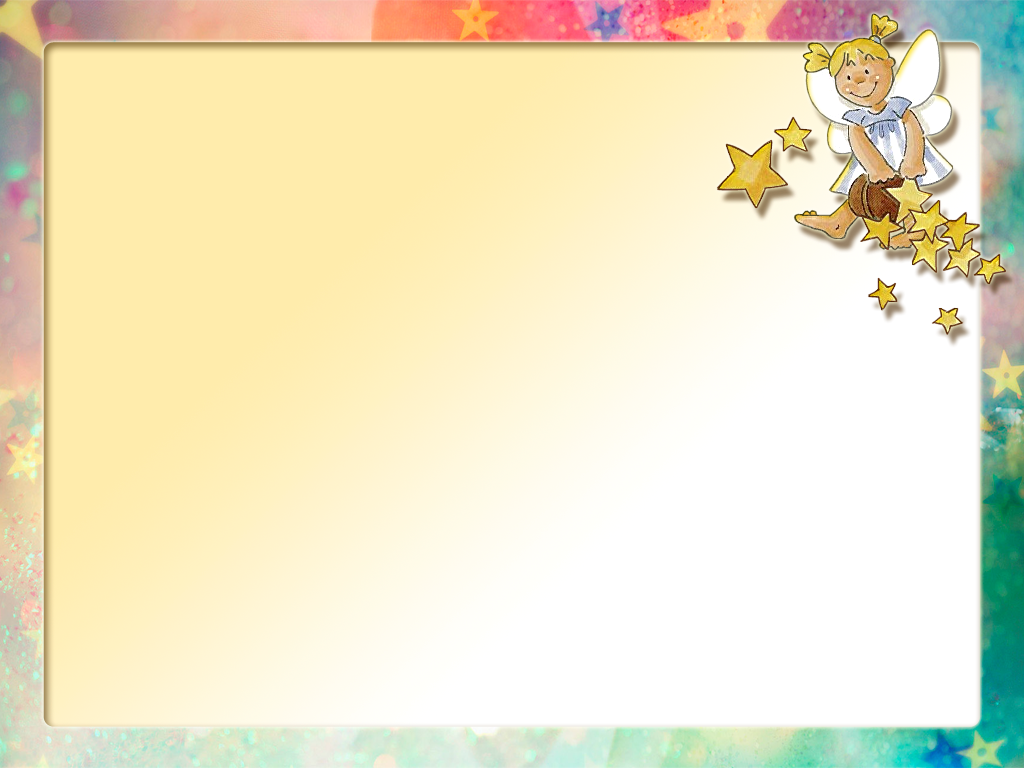 Театральный кружок 
«В мире театра»
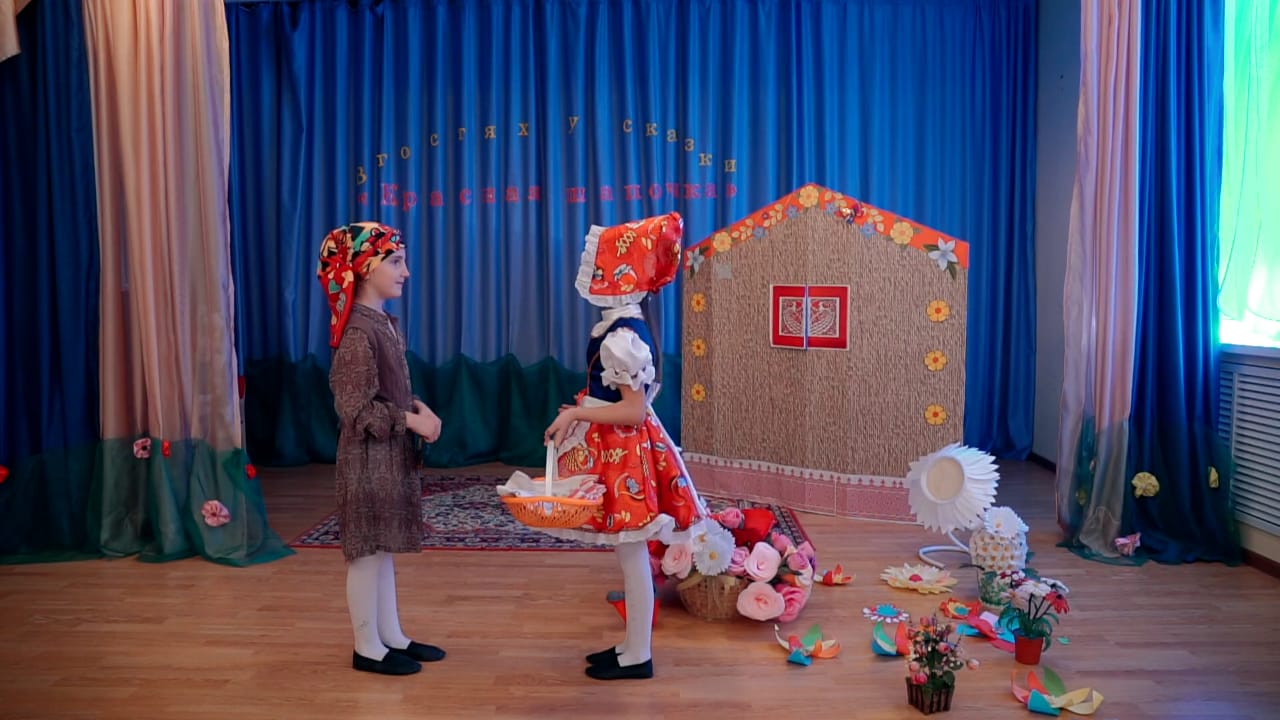 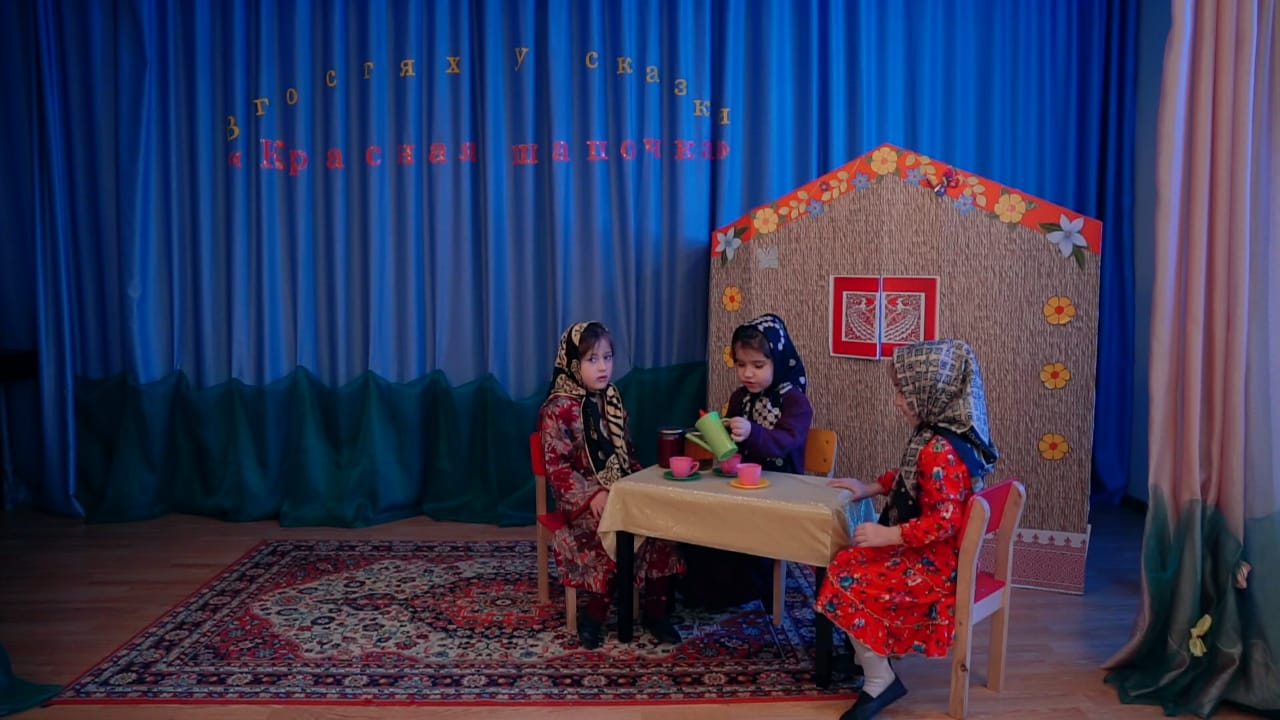 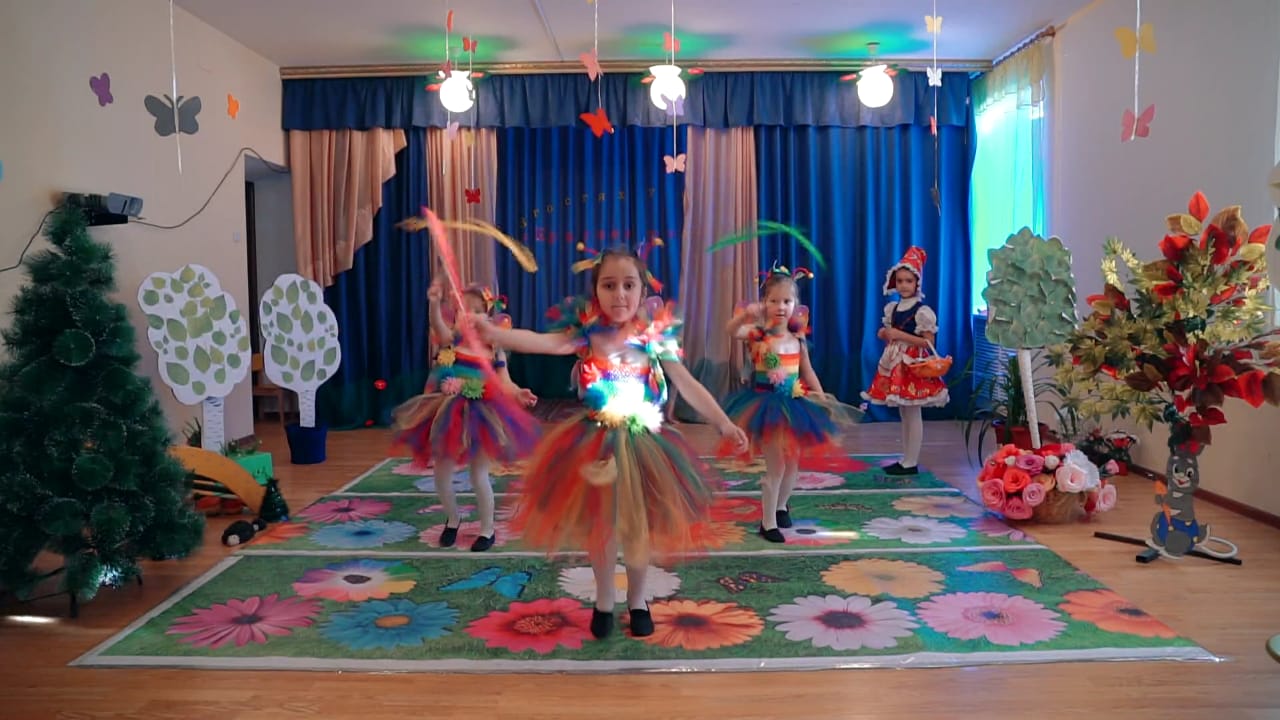 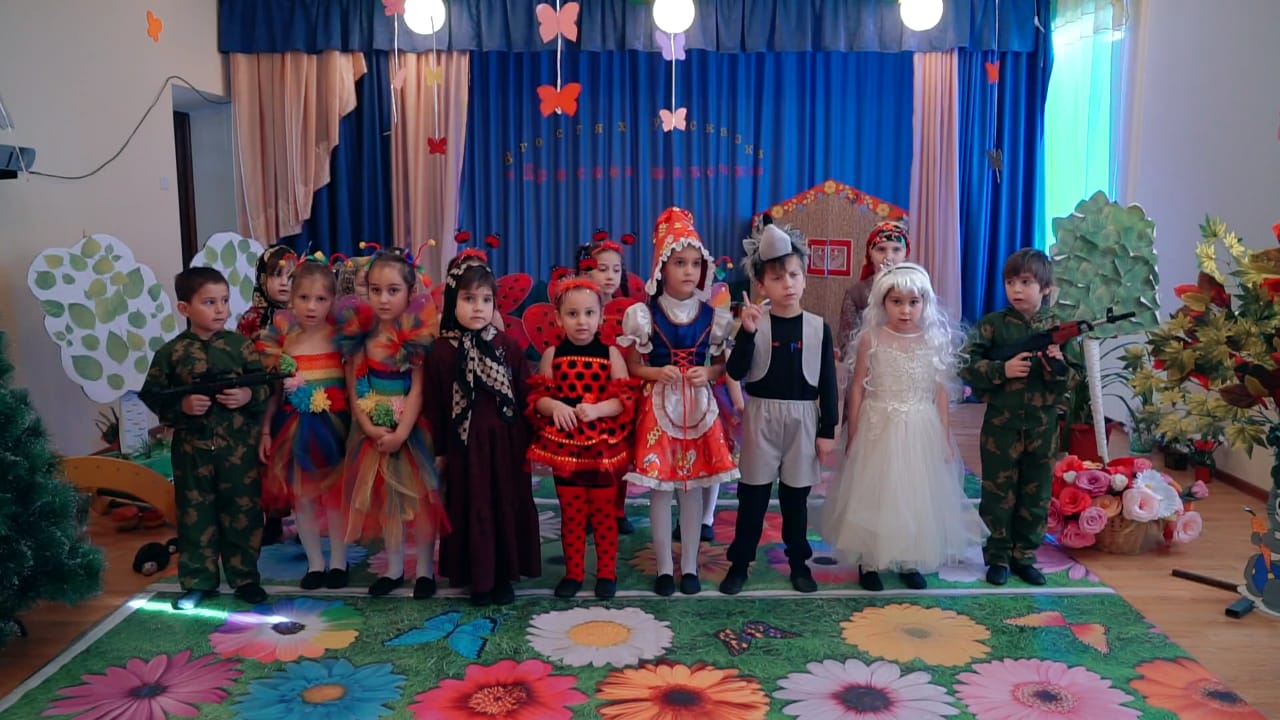 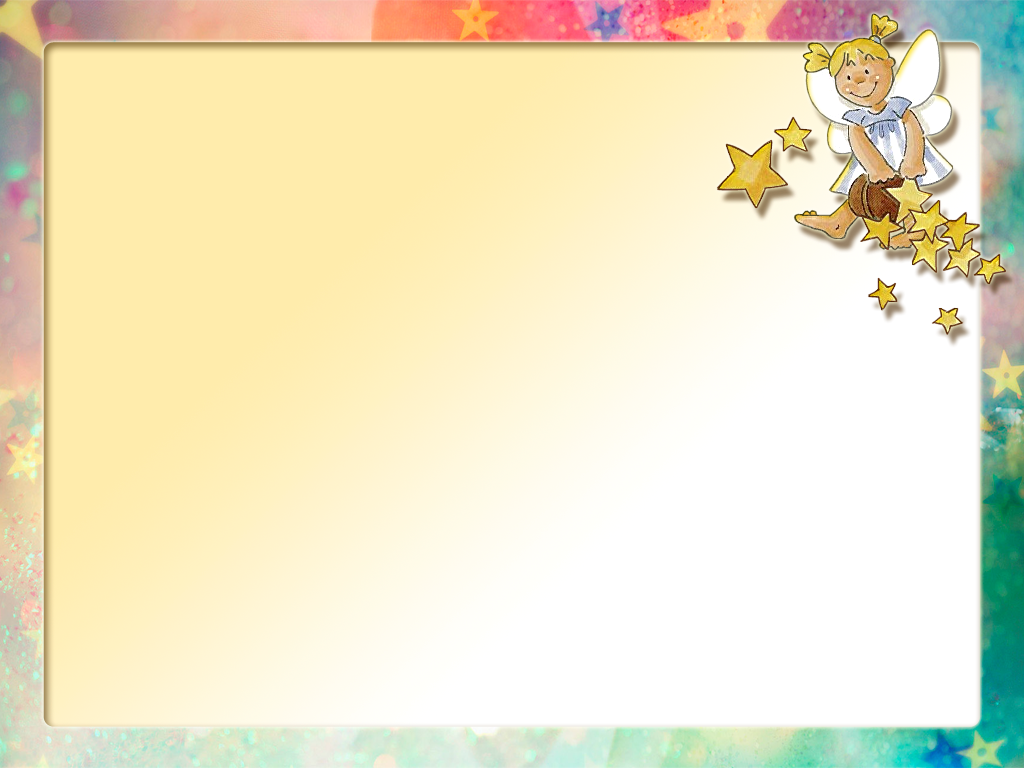 Театральный
кружок 
«В мире 
театра»
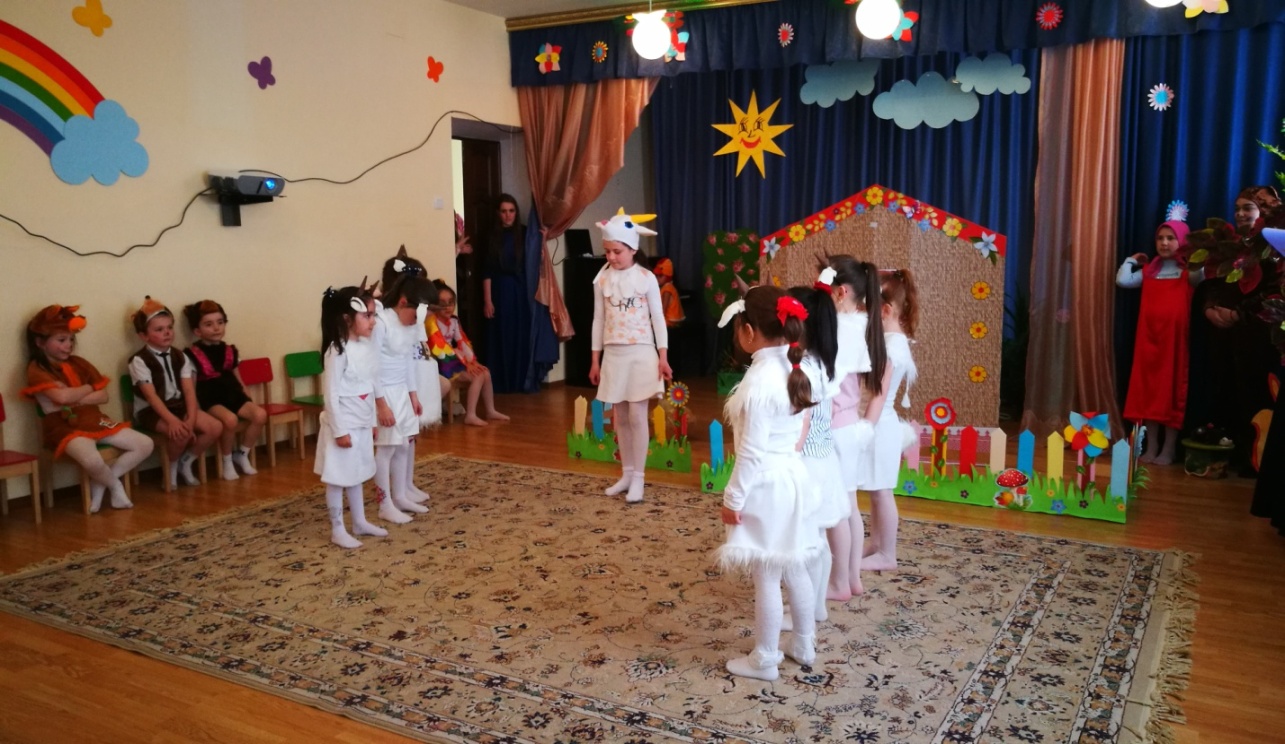 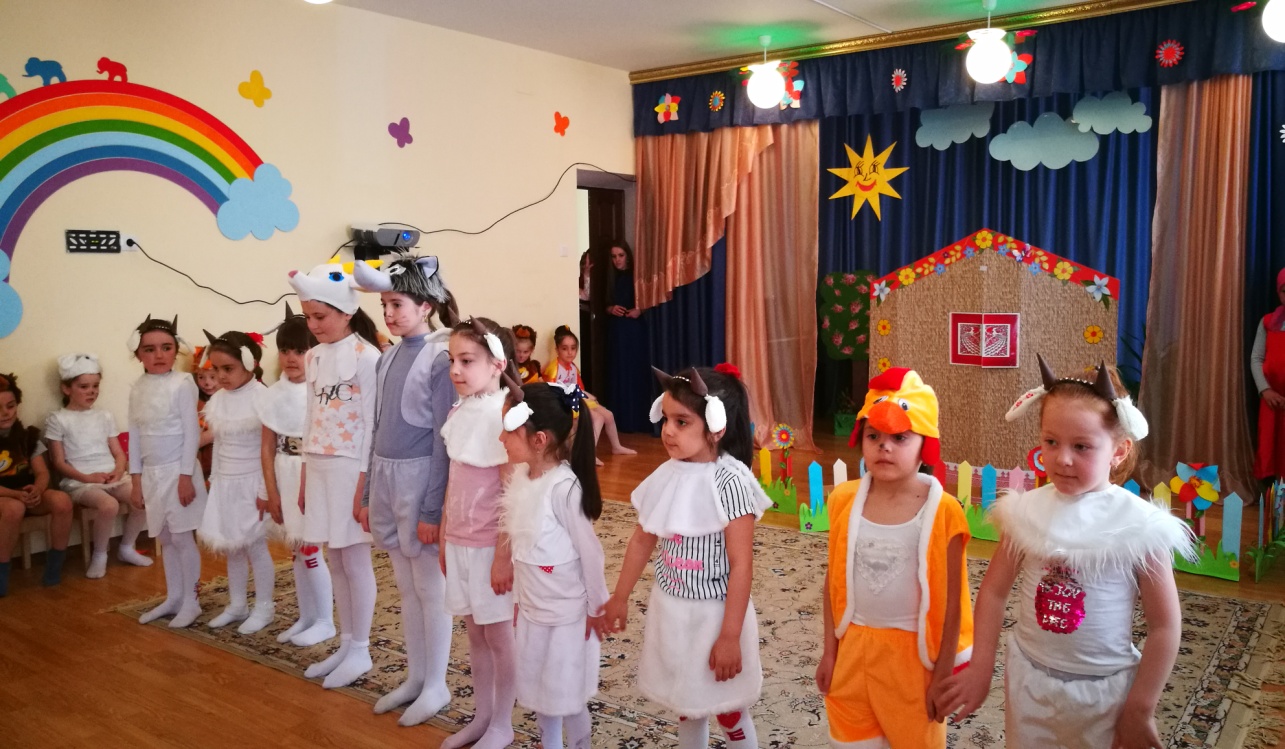 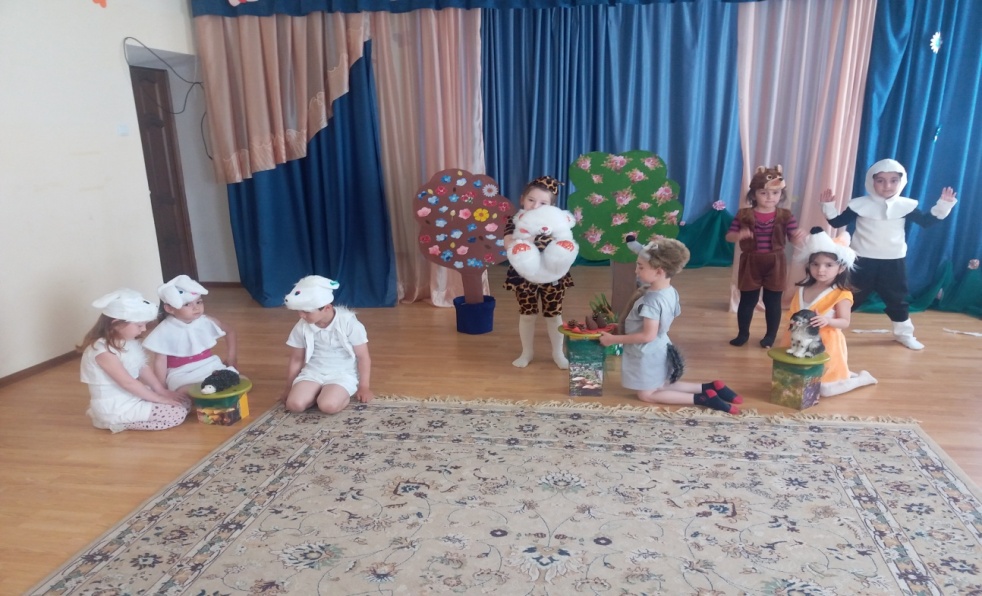 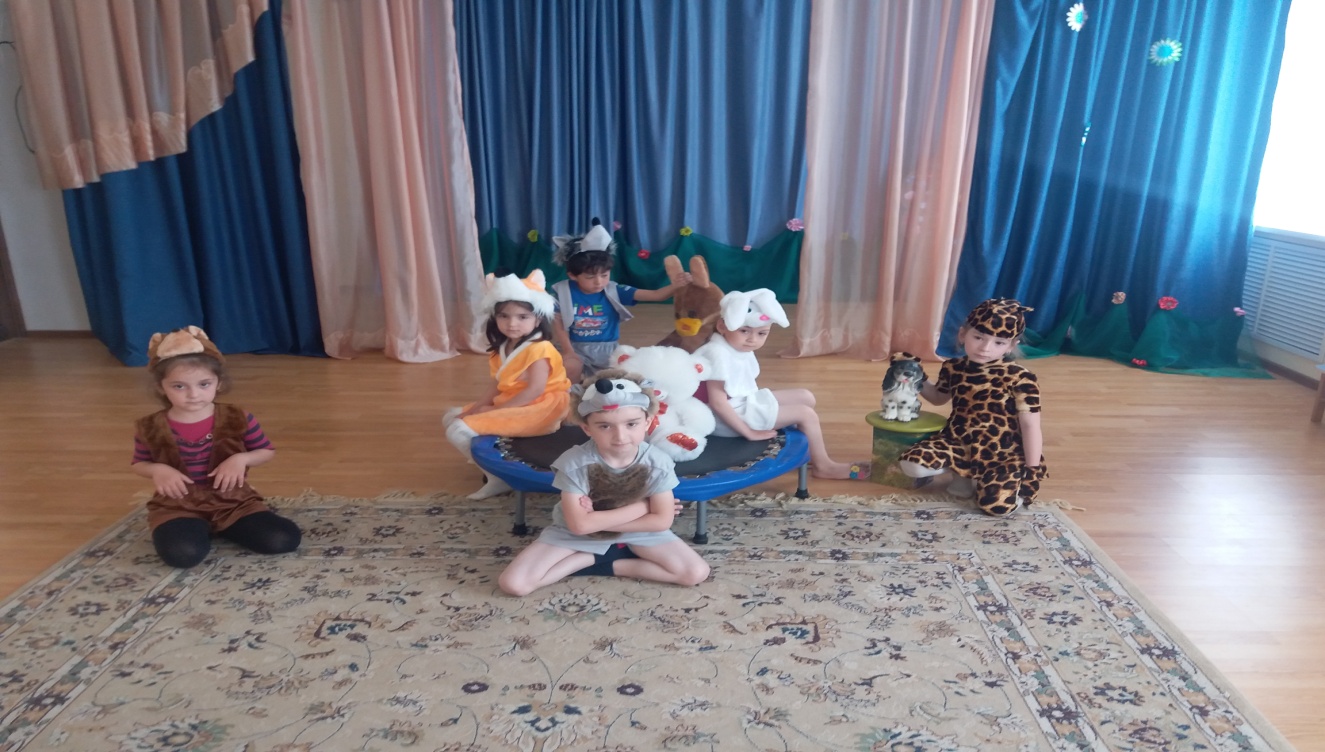 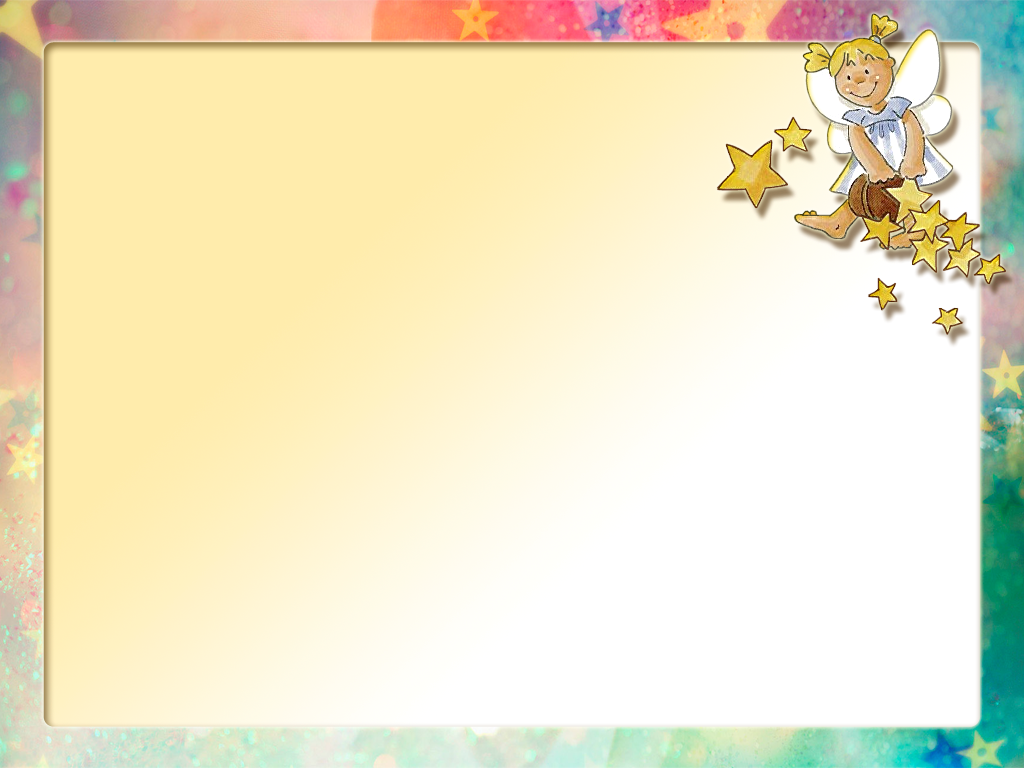 Кружок «Шахматы»
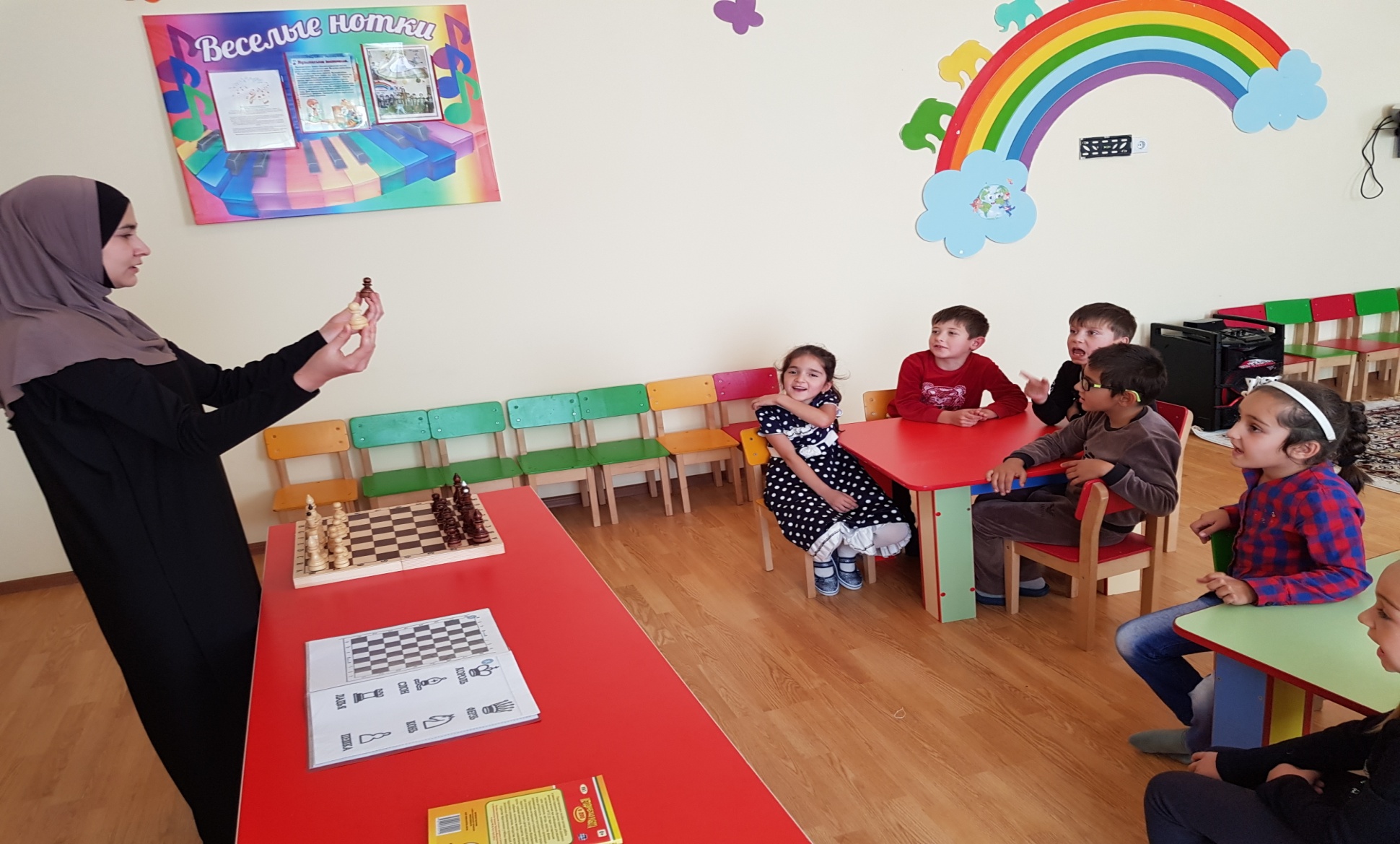 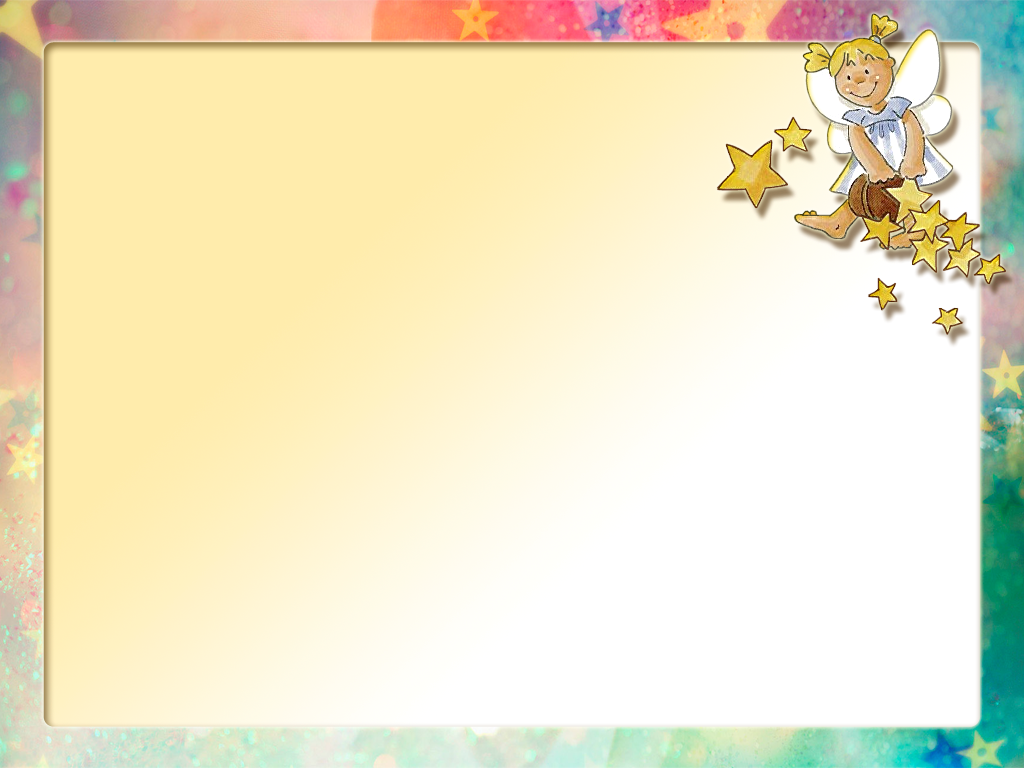 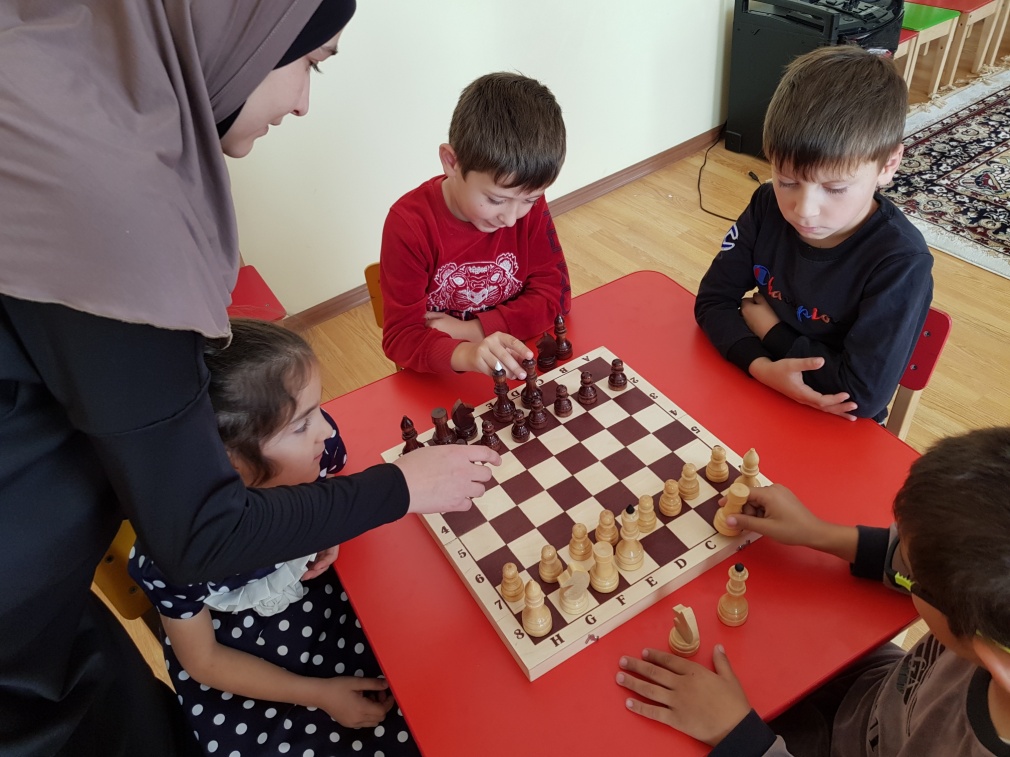 Кружок «Шахматы»
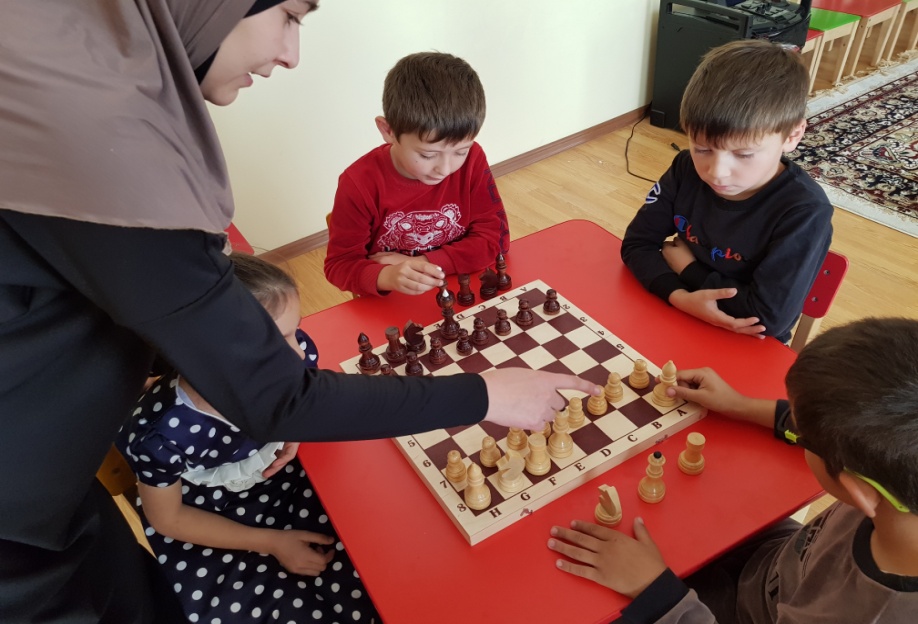 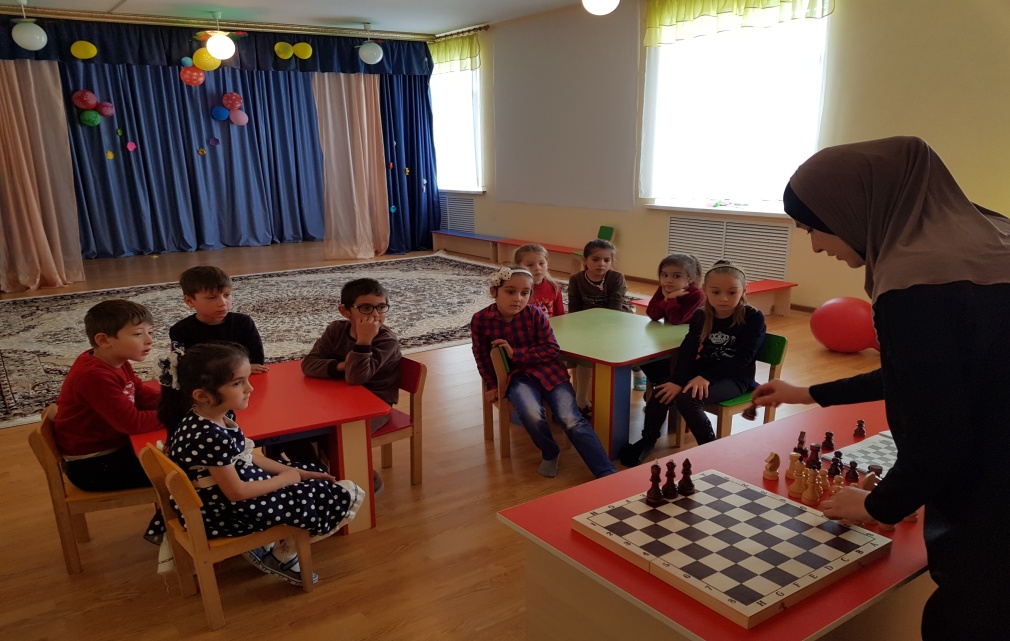 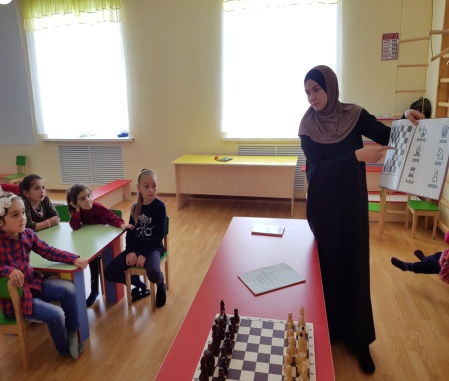 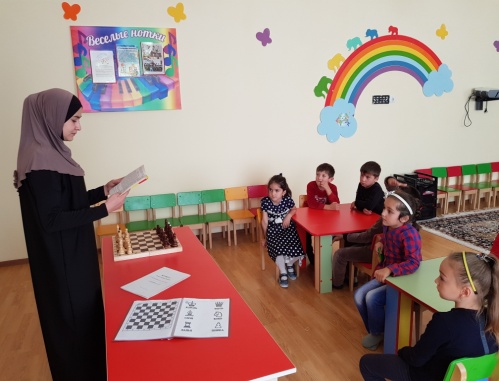 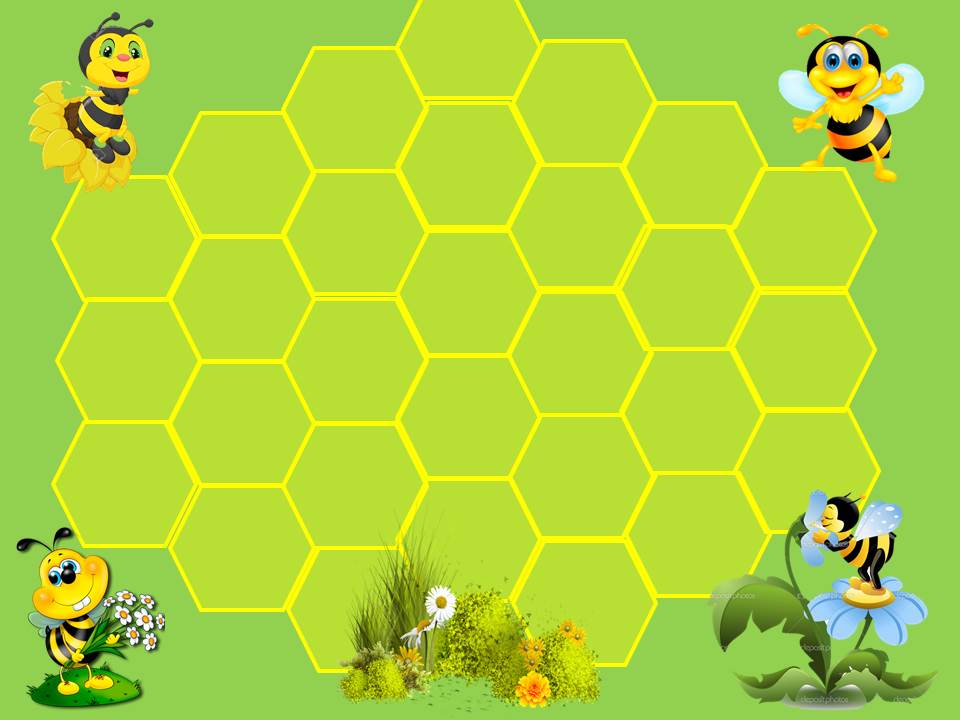 Спасибо за внимание